Суппозитории
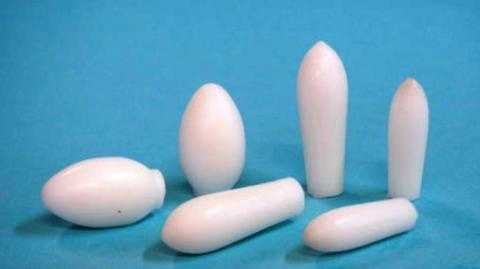 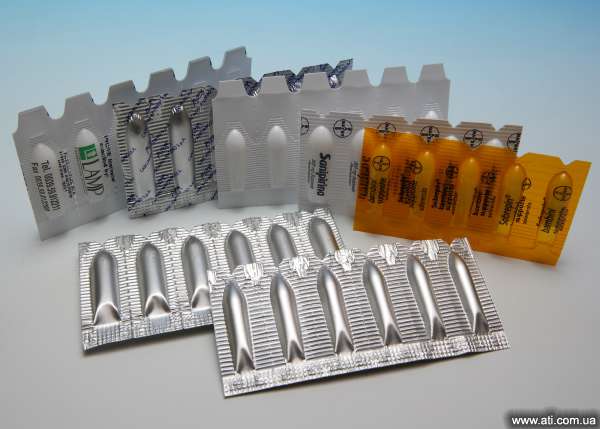 Сравнительная характеристика путей введения ЛС
Введение ЛС «per os» затруднено, а иногда и невозможно в случае:
Поражения печени и других органов пищеварительного тракта
Нарушения процессов глотания
Поражения сердечно-сосудистой системы с явлениями застоя
Нарушение процессов всасывания в ЖКТ
Нахождение пациента в бессознательном состоянии
В детской практике, особенно для новорожденных
Недостатки инъекционного пути введения:
Необходимость использования мед. персонала и одноразового стерильного инструментария, увеличение материальных затрат на лечение пациента
Сложность изготовления и хранения ЛФ для инъекций
Возможность возникновения тромбофлебитов, эмболии
Опасность инфицирования организма
Нарушение защитного барьера кожи
Повреждение нервно-мышечного аппарата, особенно у детей
Физическое и психологическое травмирование пациента
Ректальный путь введения (в прямую кишку – per rectum) основан на том, что слизистая прямой кишки представляет собой слой эпителиальных клеток, обильно снабженных венозными капиллярами, что способствует всасыванию ЛВ через венозную систему. Венозная кровь по системе нижних и средних геморроидальных вен поступает в большой круг кровообращения. Т.о., около 75 % ЛВ поступает в общий кровоток, минуя печеночный барьер.
		Только около 25% ЛВ попадает сразу в печень и метаболизируется.
Преимущества ректального пути введения ЛС по сравнению с:
Пероральным:
1. Быстрота наступления терапевтического эффекта
Время, необходимое для попадания лекарственного вещества в кровь при различных путях введения на примере барбамила.
Свечи  (5 минут)
Барбамил (0,4г)                                                    Кровь
Таблетки (30 минут)
2. Возможность применения тяжелобольным, особенно в бессознательном состоянии
3. Предотвращение инактивации препарата соками ЖКТ, печенью
4. Усиление процесса всасывания (В12 плохо всасывается при приеме per os)
5. Отсутствие побочного действия в виде тошноты, рвоты, горечи во рту, особенно для детей
6. Снижение частоты проявления аллергических реакций
7. Отсутствие влияния на организм вкуса и запаха ректальных ЛФ
8. Менее выражены несовместимые сочетания ЛВ и ВВ, особенно в суппозиториях
9. Высокая точность дозирования для ряда ректальных ЛФ
Инъекционным
При сопоставимой быстроте действия не требуется специальных инструментов и обученного медицинского персонала
Введение безболезненно
Исключена опасность инфицирования
Ректальный способ введения ЛС объединяет положительные стороны перорального и инъекционного путей введения и, особенно перспективен в терапии детского (педиатрия) и старческого (гериатрия) возраста, в психиатрии, токсикозе беременных, а также во всех случаях заболевания органов пищеварения и сердечно-сосудистой патологии.
Суппозитории - твердая при комнатной температуре дозированная лекарственная форма, содержащая одно или более действующих веществ, растворенных или диспергированных в подходящей основе, предназначенная для введения в полости тела и расплавляющаяся (растворяющаяся, распадающаяся) при температуре тела.
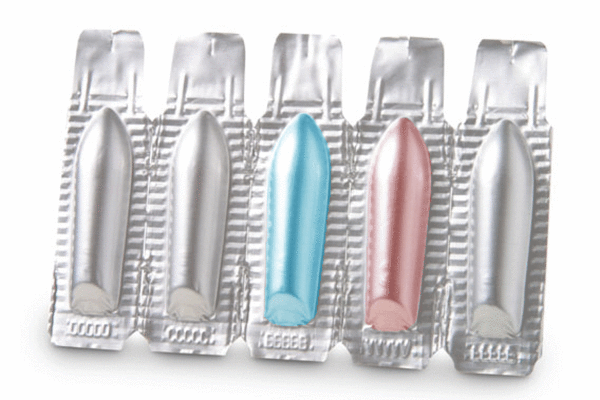 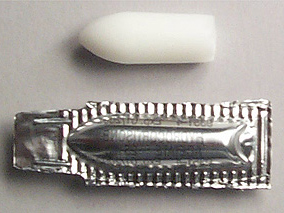 Формы суппозиториев
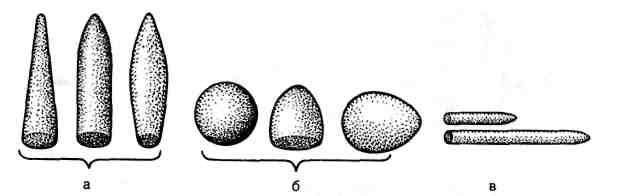 ректальные, предназначенные для введения в прямую кишку  - а, 1– цилиндр; 2 – конус; 3 – торпеда или сигара
вагинальные, предназначенные для введения в вагину – б, 1– шарики; 2 – овули; 3 – пессарии
палочки, предназначенные для введения в фистульные ходы, канал шейки матки, мочеточник, слуховой проход и т.п. – в
ФОРМА И МАССА СУППОЗИТОРИЕВ:
Ректальные:
	- конус
	- цилиндр с заостренным концом или иную форму
	d max = 1,5 см,  масса 1 – 4 г
	для детей 0,5 – 1,5 г
Если нет особых указаний масса составляет 3,0 грамма
2. Вагинальные: 
- шарики (сферической формы, globuli)
- овули (яйцевидные, ovula)
- пессарии (плоское тело с закругленным концом, pessaria)
Масса составляет 1,5 – 6 г
Средняя масса – 4,0 г
3. Палочки:
- представляют собой цилиндр с заостренным концом
Диаметр до 1 сантиметра
Масса 0,5 – 1,0 г
ТРЕБОВАНИЯ К ОСНОВАМ ДЛЯ СУППОЗИТОРИЕВ
Температура плавления или растворения не выше 37  ˚С.
Достаточная твердость и пластичность при комнатной температуре.
Малый интервал между температурой плавления и застывания (~ 2-3 °С).
Достаточная вязкость для предотвращения седиментации лекарственных веществ.
Способность смешиваться с большинством лекарственных веществ и способствовать их резорбции.
Стабильность в процессе хранения.
     Способность инкорпорировать              	жидкости.
     Биологическая безвредность, 	фармакологическая и химическая 	индифферентность. 
     Обеспечение надлежащего 	терапевтического эффекта.
   Время полной деформации не более 15 	минут.
   Экономическая доступность.
Классификация основ для суппозиториев
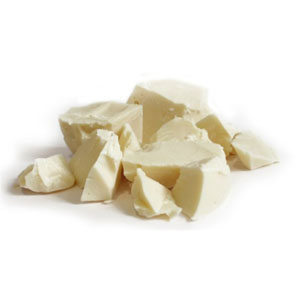 ЛИПОФИЛЬНЫЕ
ОСНОВЫ ДЛЯ СУППОЗИТОРИЕВ
ГИДРОФИЛЬНЫЕ
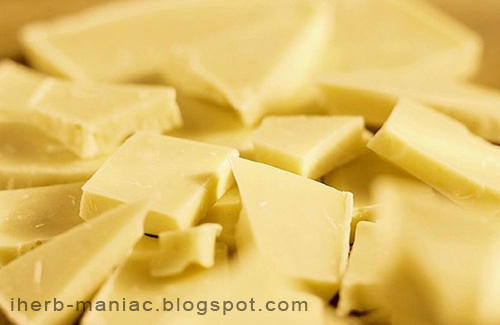 ДИФИЛЬНЫЕ
липоФИЛЬНЫЕ основы
ЛИПОФИЛЬНЫЕ /ДИФИЛЬНЫЕ основы
гидроФИЛЬНЫЕ основы
Методы получения суппозиториев
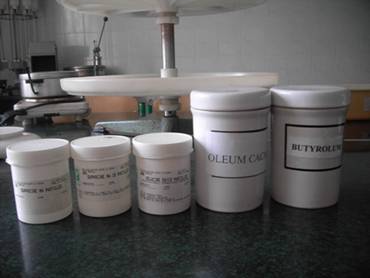 выкатывание 
(мелкосерийное производство);
выливание;
прессование
 (на роторных и эксцентриковых таблеточных машинах)
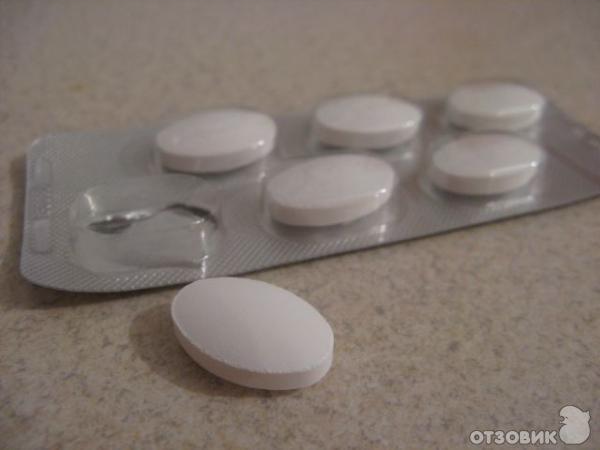 Технология изготовления суппозиториев в условиях аптек
В условиях аптек суппозитории обычно изготавливают методом ручного формирования (выкатывания) или выливания в формы.
		Выбор метода изготовления определяется свойствами используемой основы, оснащенностью предприятия и объемом продукции.
	Фармацевтическая экспертиза рецепта.
совместимость компонентов прописи друг с другом и с основой
проверка РД и СД веществ ядовитых и сильнодействующих (эталоном сравнения являются ВРД и ВСД для внутреннего применения). Дозы проверяют в ректальных и вагинальных суппозиториях
проверка НЕО ЛВ, стоящих на ПКУ
СПОСОБ ВЫПИСЫВАНИЯ  СУППОЗИТОРНОЙ  МАССЫ
1. Распределительный:
	Rp.:   m лек. веществ и основы на 1 свечу.
	          Misce fiat suppositorium
	          Da tales doses N …
		       Da. Signa. 

2. Разделительный:
	Rp.:  m лек. веществ и основы на все дозы.
	         Misce fiant suppositoria N …
	         Da. Signa.
МЕТОД РУЧНОГО ФОРМИРОВАНИЯ
Расчеты (распределительный способ)
M лек. веществ = m в-ва на 1 дозу × n число доз

M основы                 указано                        см. выше   
                                  в прописи   

                                  Не указано


M основы на все дозы =  (m  1 супп. по ГФ ×  n число доз)  -   m лек. веществ на все супп.
  
m  -  средняя масса одного суппозитория  по ГФ      ректального  3,0
     вагинального 4,0
РАСЧЕТ МАССЫ ОСНОВЫ ДЛЯ ПАЛОЧЕК
Общая формула:
 М =  3,14 · r² · n · h · ρ ,  где
 
М – количество основы на все дозы (г)
r – радиус (см)
h – длина (см)
n – число доз 
ρ – плотность основы   (0,95 г/см³)
В основе расчета лежит формула массы цилиндра
 
Из системы уравнений имеем:
m = V · ρ 
V1 = π· r²·h 
(на один цилиндр)
М =  3,14 · r² · n · h · ρ
Vn = π · r²·h· n 
(на n цилиндров)
M общ  =  m основы         +      m лекарственных
                  по формуле                веществ на n доз
M 1 палочки  = M общ. / n (число доз)
Проведение расчетов количеств ЛВ и основы, выписанных распределительным способом при изготовлении суппозиториев методом выливания
M лек. веществ = m в-ва на 1 дозу × n число доз
	При расчете количества основы необходимо учесть:
Свойства основы: липофильная, дифильная, гидрофильная
Правила введения ЛВ, т.е. ЛВ растворимы  в основе или вводятся по типу суспензии
Количество ЛВ (менее или более 5%)
Методические рекомендации по приготовлению способом выливания и контролю качества супозиториев на основе «твердый жир», М., 1988 г.
Твердый жир» тип А  +  эмульгатор Т-1


«Твердый жир» тип В
Расчет основы:
лекарственных веществ до 5 %, они нерастворимы в основе:
М = n · (V · ρ + 0,05), где

М – масса основы в граммах на n доз;
n – число доз;
V - фактическая вместимость одной ячейки формы (см³); 
ρ   -  плотность основы (твердый жир тип А и тип В 0,95 г/см³); 
0,05 – средняя величина потерь суппозиторной массы (г).
лекарственных веществ больше 5 %, они нерастворимы в основе:
Еж – заместительный коэффициент – количество лекарственного вещества, замещающего 1 г основы (ρ = 0,95 г/см³).
Например, Еж осарсола = 1,45 

1/ Еж – обратный коэффициент замещения – количество основы (ρ = 0,95 г/см³), замещаемое 1 г лекарственного вещества.
Например, 1/ Еж осарсола = 0,69

M = n · [(V · ρ) –∑ (m · 1/Eж) + 0,05], где
M – масса основы на n доз;
n – число доз;
V –  фактическая вместимость одной ячейки формы (см³);
ρ – плотность основы (г/см³);
m – масса лекарственного вещества (г) на одну дозу;
1/Eж – обратный коэффициент замещения; 
0,05 – средняя величина потерь.
ЖЕЛАТИНО- ГЛИЦЕРИНОВАЯ ОСНОВА
Плотность – 1,15 г/см³
Модуль перехода – 1,21  (1,15/0,95)

М рассчитывают аналогично основам с ρ = 0,95 г/см³  с учетом % содержания лекарственных веществ и правилами их введения, затем умножают на 1,21.
М желат. – глицерин. основы  =    
М (ρ = 0,95г/см³)  · 1,21
                   
желатин : вода :глицерин  =  1 : 2 : 5   (ГФ X)
Лекарственные вещества вводят в суппозиторную массу с учетом:
их физико-химических свойств;
количественного содержания;
характера основы;
метода изготовления суппозиториев.

Метод ручного формирования.
Основа – масло какао
По типу суспензии вводят лекарственные вещества:
нерастворимые в воде и основе;
все антибиотики независимо от их растворимости;
растворимые в воде, если ее количество более 5% от массы основы;
гидрофобные растворимые в масле какао при нагревании.
По типу эмульсии вводят лекарственные вещества:
очень легко растворимые в воде;
колларгол, протаргол, таннин;
гидрофильные жидкости (не более 1 капли на 1,0   основы);
экстракт красавки в виде раствора густого экстракта;
ихтиол.
Ланолин безводный – пластификатор
1,0 на 30,0 основы
Масляные растворы:
ретинола ацетата (3,44; 6,88 или 8,6%);
ретинола пальмитата (1,65; 5,5; 1,1 или 16,5%);
токоферола ацетата (5; 10 или 30%). 
Добавляют после введения всех лекарственных веществ.
МЕТОД ВЫЛИВАНИЯ В ФОРМЫ
	Правила введения лекарственных веществ сохраняются, расширяется возможность их растворения в расплавленной основе.

	Диспергирование веществ с частью расплавленной основы (правило Дерягина) в подогретой ступке.

	Термолабильные вещества добавляют в расплавленную основу последними (после термостабильных).
Стадии технологического процесса изготовления суппозиториев методом ручного формирования
Измельчение ЛВ		формирование
Растворение ЛВ		суппозиторной
Смешивание			        массы
Дозирование					
	4.1. Формирование бруска
	4.2. Дозирование бруска
	4.3. Формирование суппозиториев
5. Упаковка
6. Оформление (маркировка)
Промышленное производство. последовательность технологических стадий получения суппозиториев
Подготовка производства
Приготовление основы
Подготовка ЛВ
Введение в основу ЛВ
Формование и (упаковка) суппозиториев
Упаковка и маркировка
Автоматические линии по производству суппозиториев
Показатели качества суппозиториев
Описание
Подлинность
Посторонние примеси 
Однородность по массы
 Температура плавления
 Время полной деформации
 Распадаемость
Тест «Растворение»
 Количественное определение
 Однородность дозирования
 Микробиологическая чистота
Определение температуры плавления суппозиториев на липофильной основе
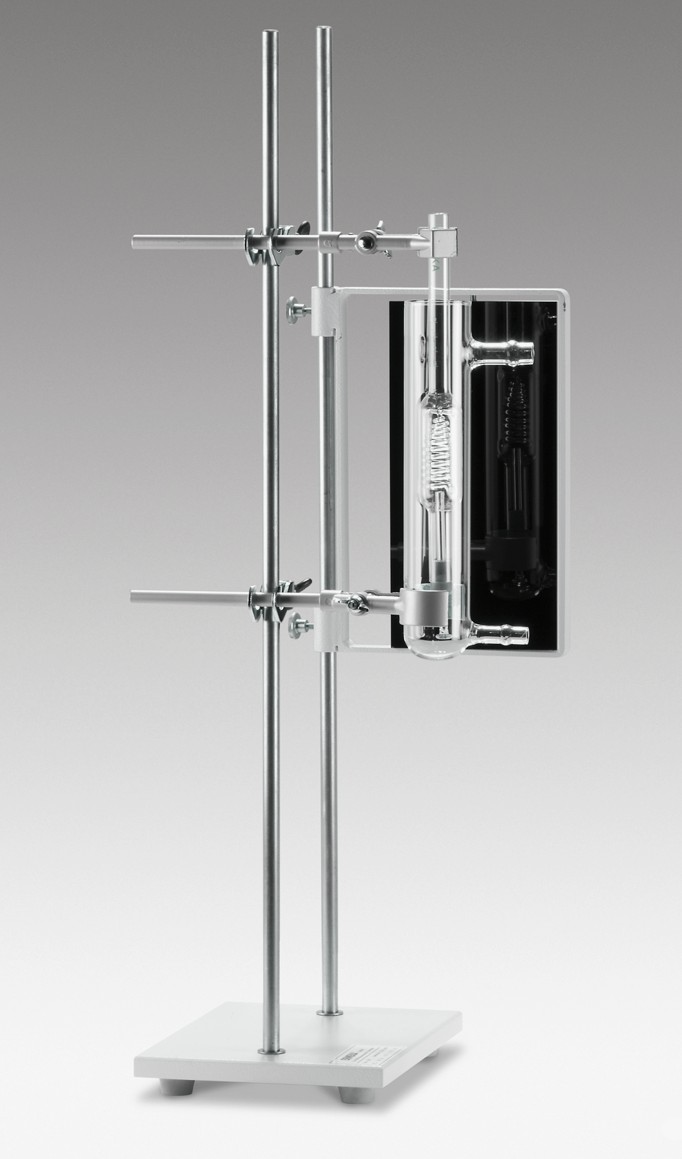 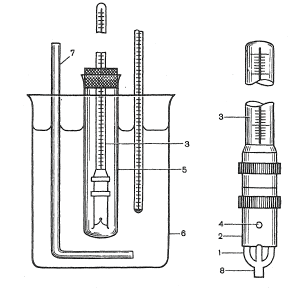 Определение Времени полной деформации  суппозиториев на липофильной основе
Время полной деформации не должно превышать 15 минут
Определение Времени растворения суппозиториев на гидрофильной основе
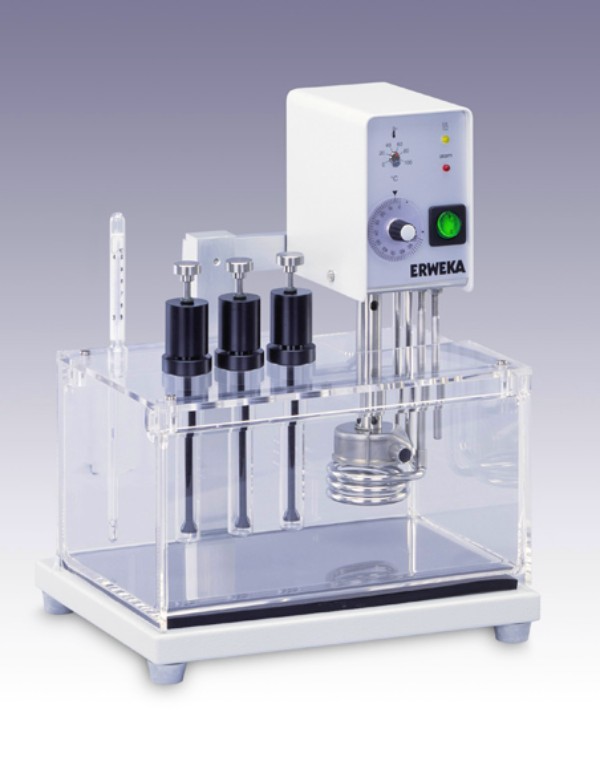 Определение распадаемости суппозиториев
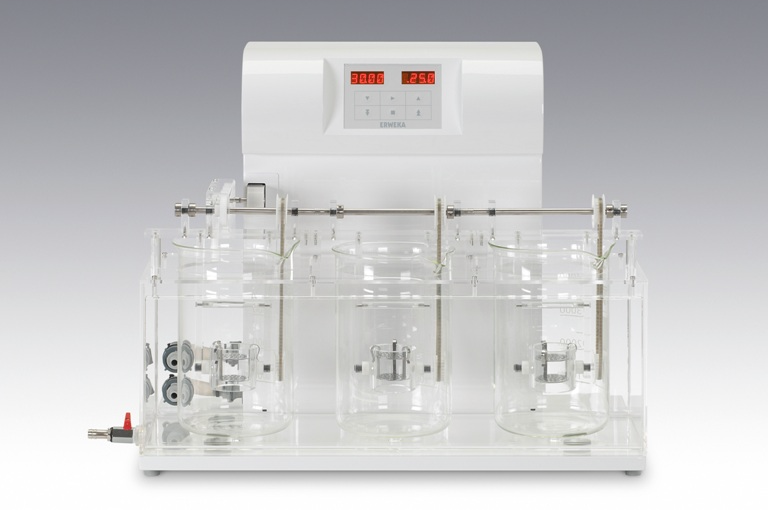 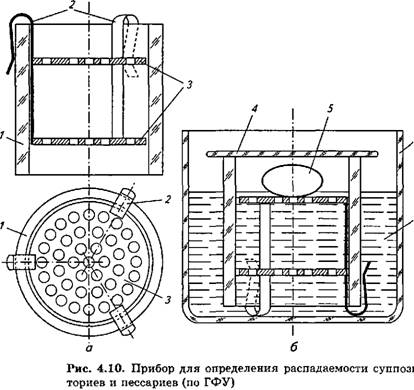 Методы Определения высвобождения лекарственных веществ из суппозиториев
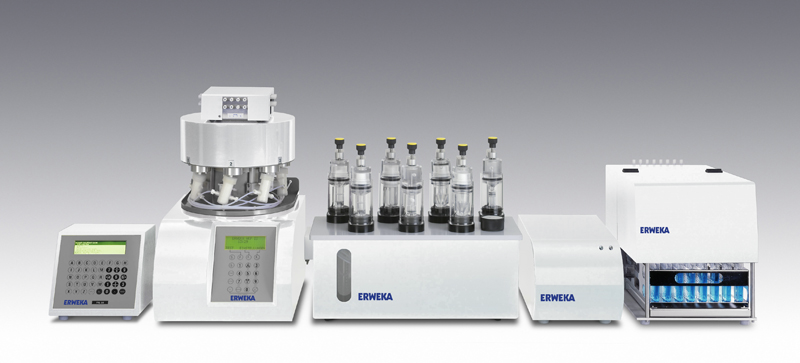 Проточная ячейка
Насос
Резервуар
для среды
растворения
Проточная
термостатируемая
кювета с фильтром
Сосуд для сбора
анализируемой
пробы
Классификация лекарственных средств для ректального  применения:
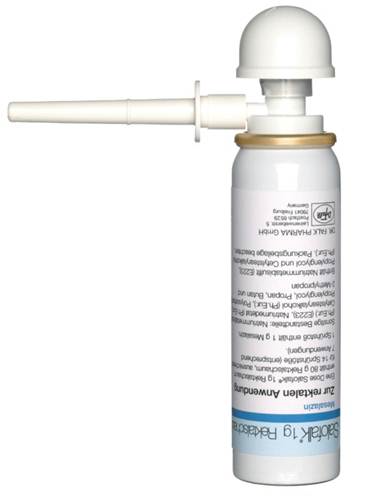 ректальные суппозитории; 
ректальные капсулы; 
ректальные растворы и суспензии; 
порошки и таблетки для приготовления ректальных растворов и суспензий; 
мягкие лекарственные средства для ректального применения; 
ректальные пены; 
ректальные тампоны
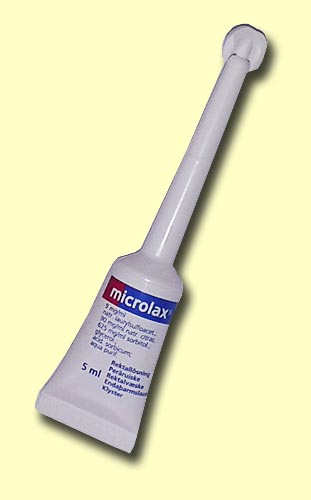 Классификация лекарственных средств для вагинального применения:
пессарии (вагинальные суппозитории); 
вагинальные таблетки; 
вагинальные капсулы; 
вагинальные пены; 
вагинальные тампоны;
вагинальные растворы, эмульсии и суспензии;
таблетки для приготовления вагинальных растворов или суспензий;
мягкие лекарственные средства для вагинального применения
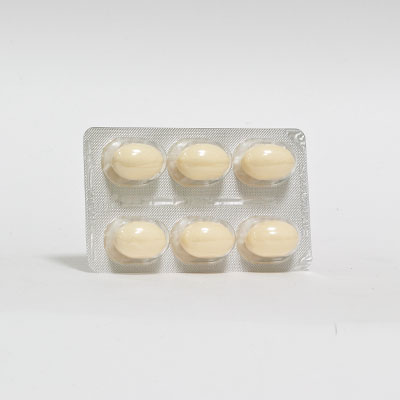 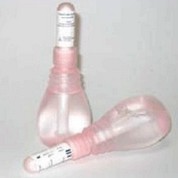